Chapter 4 – the final fight
Chapter 4 – Final fight
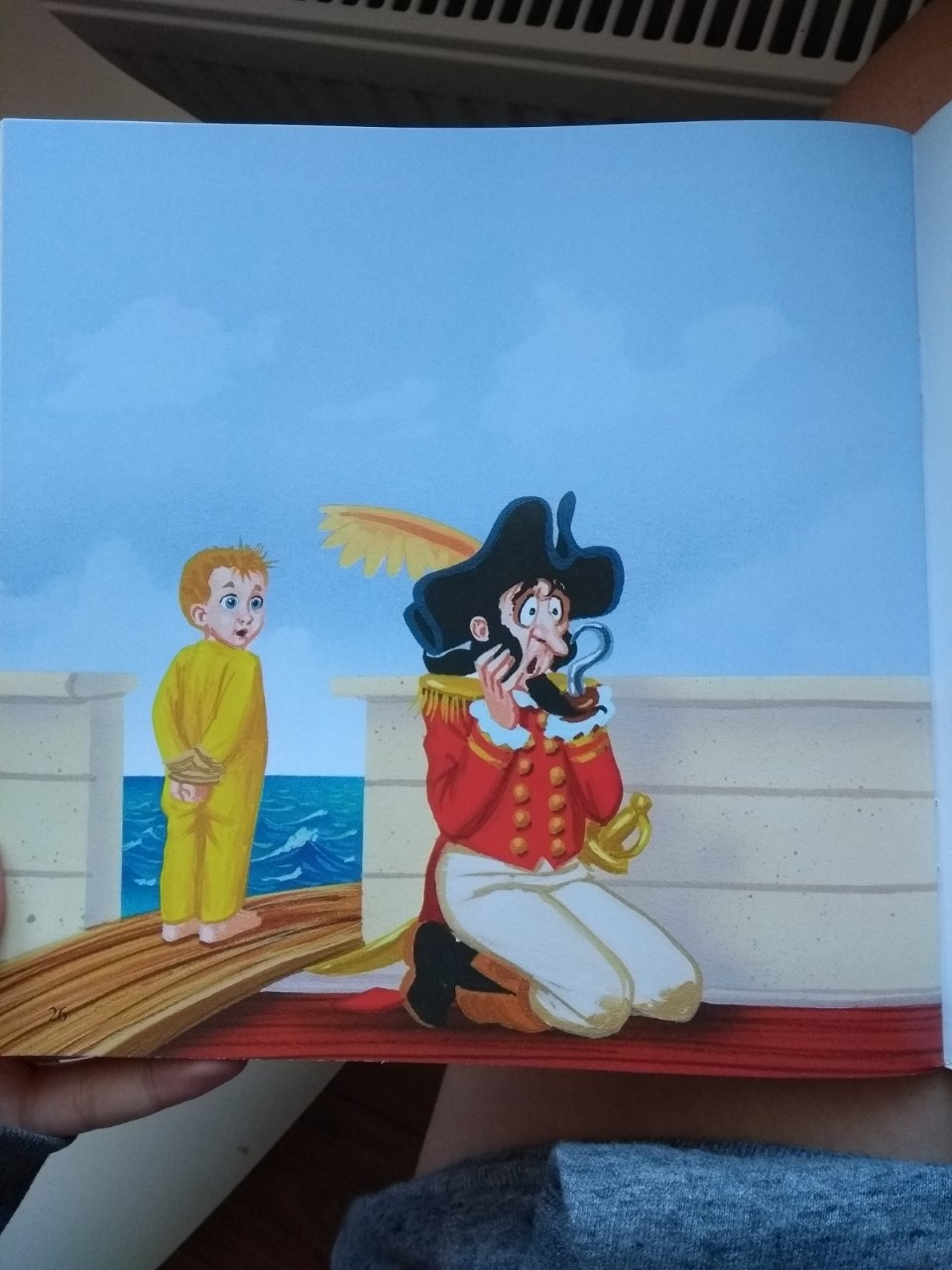 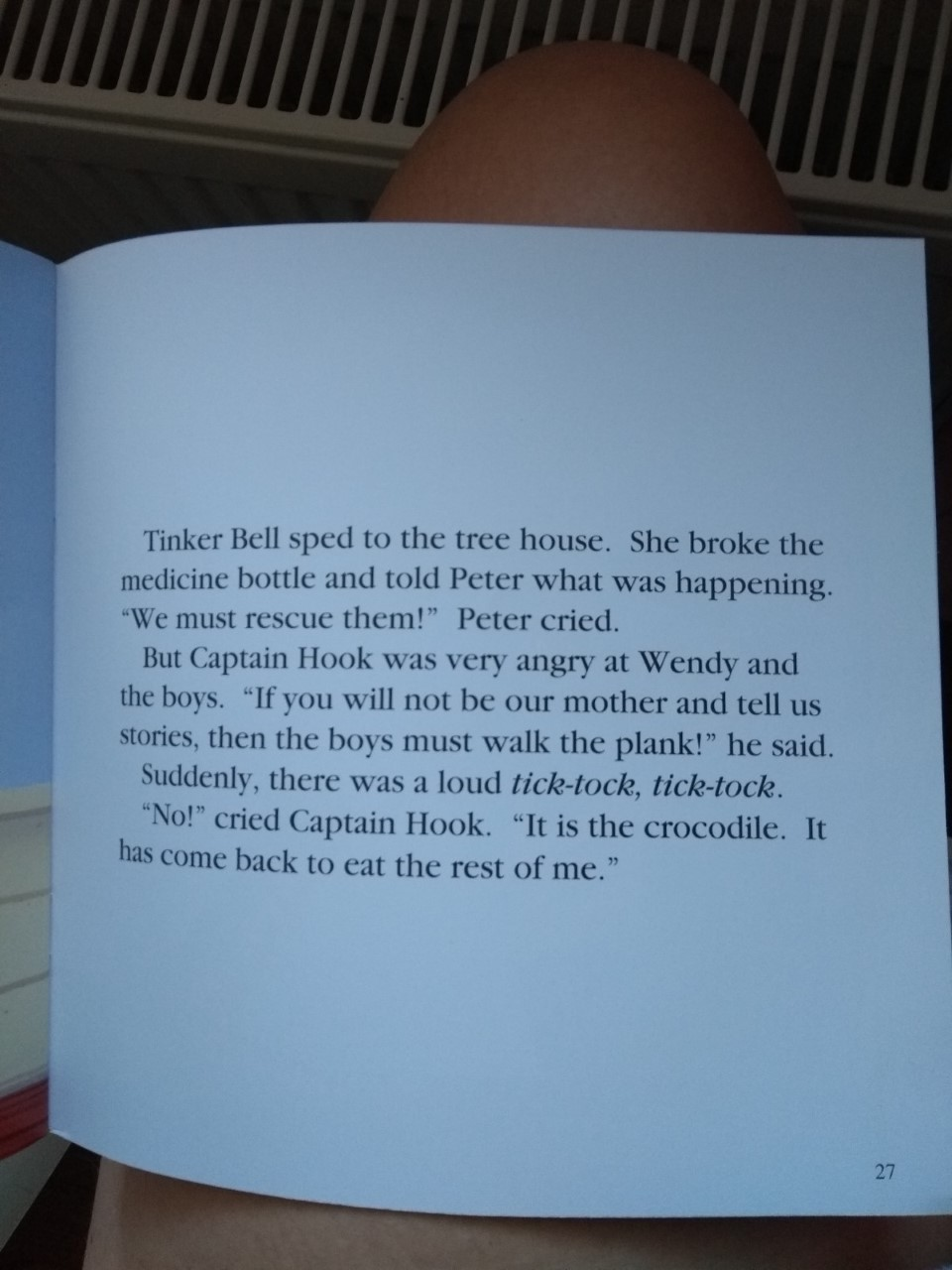 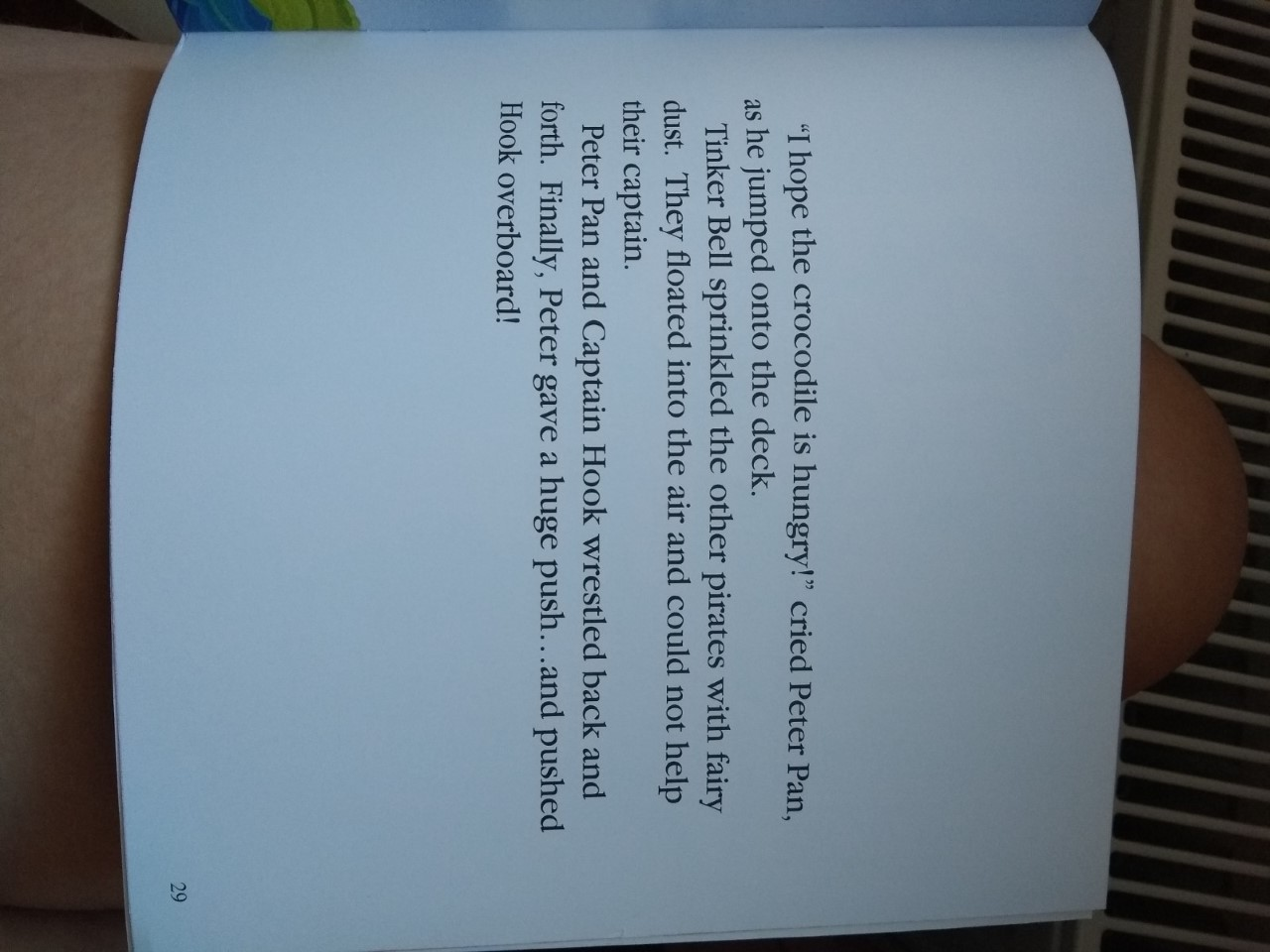 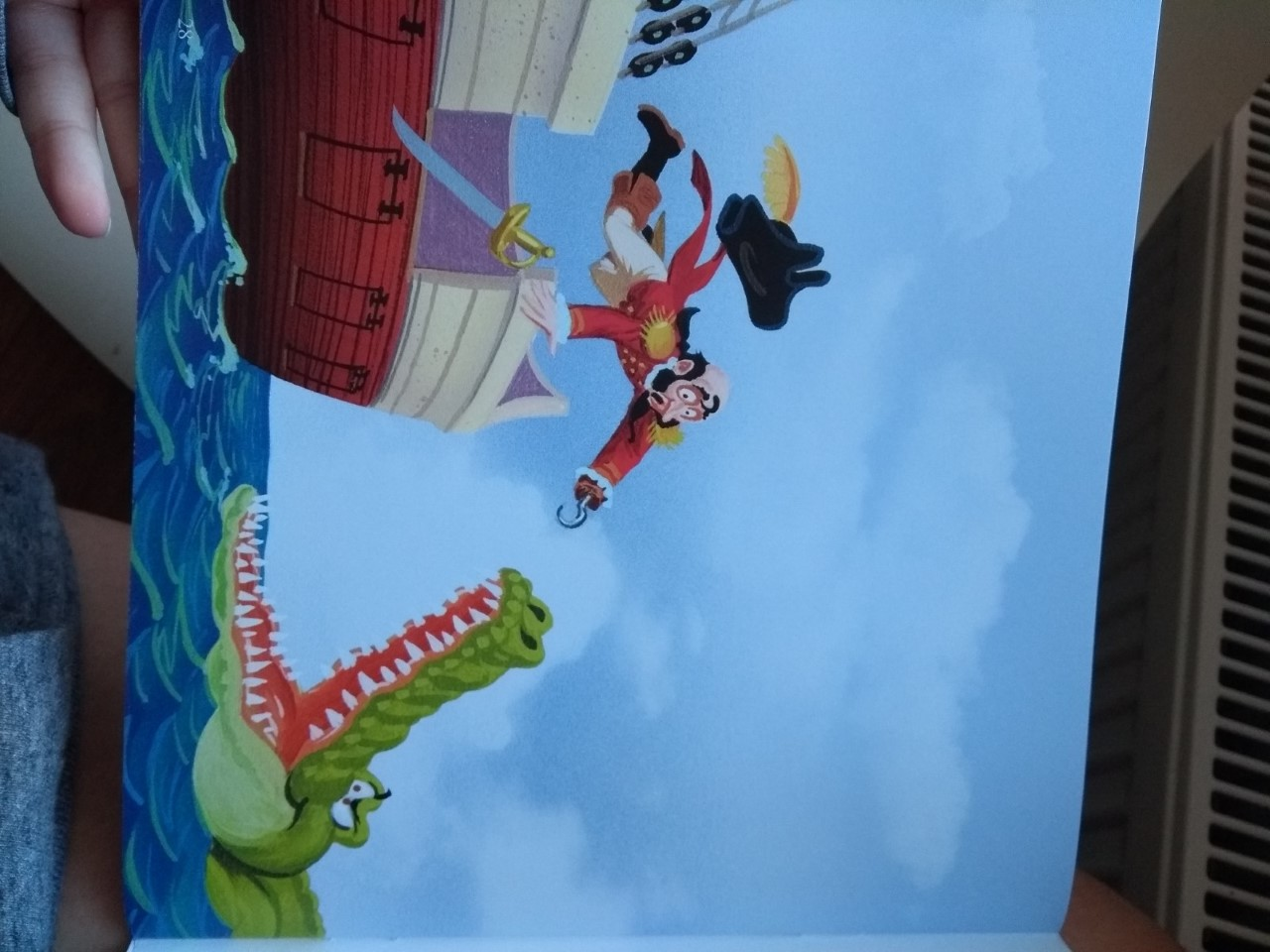 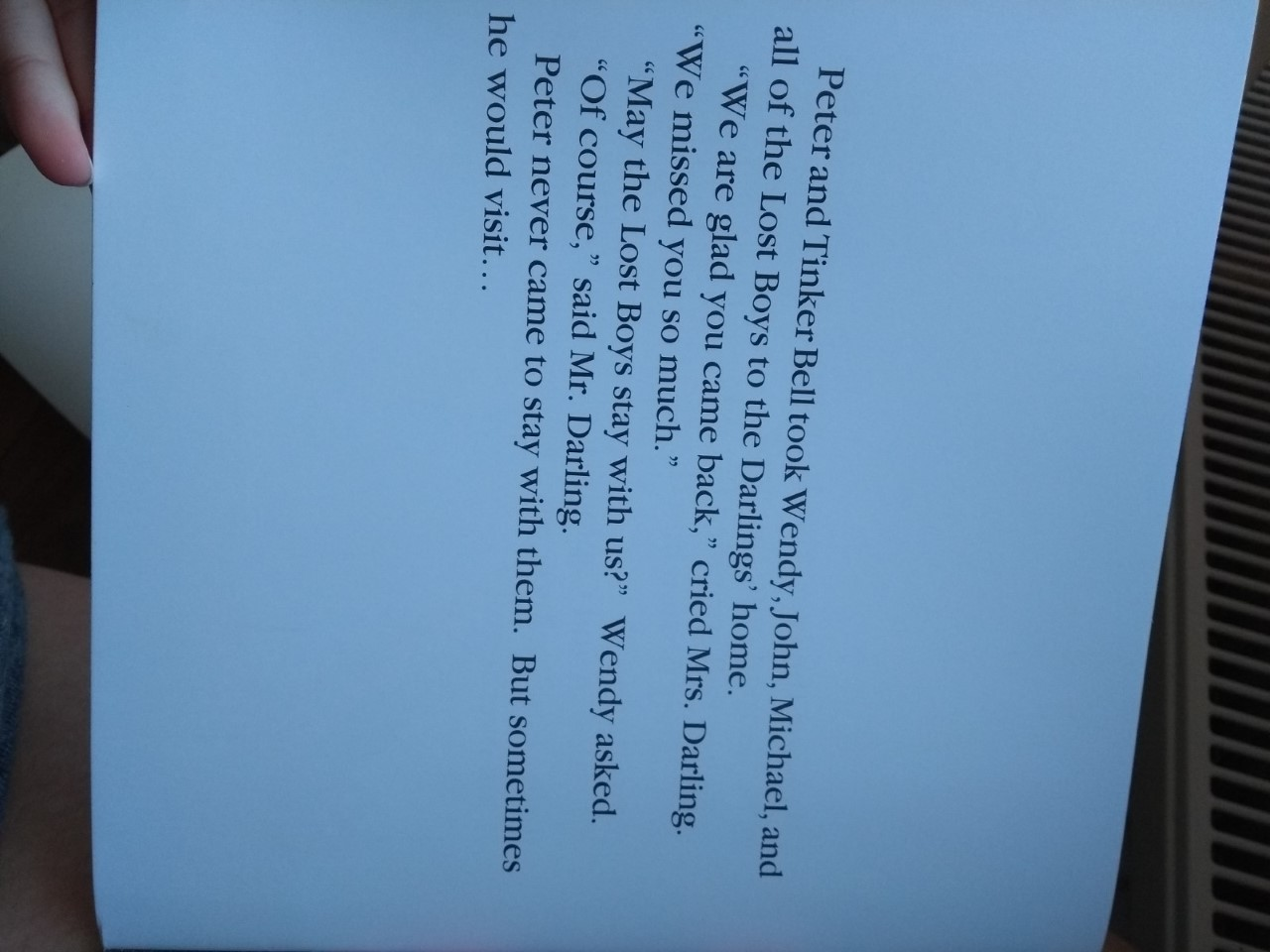 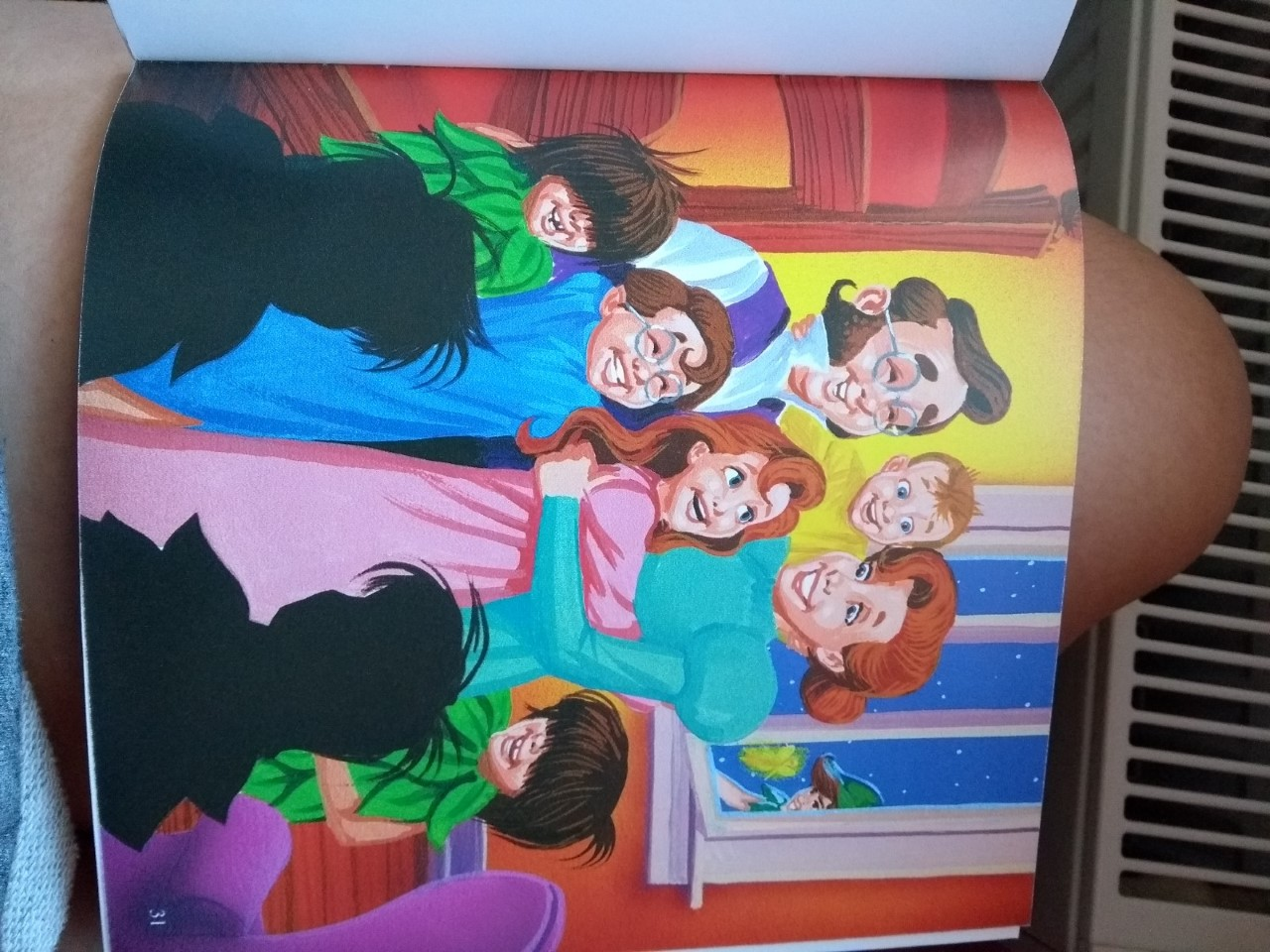 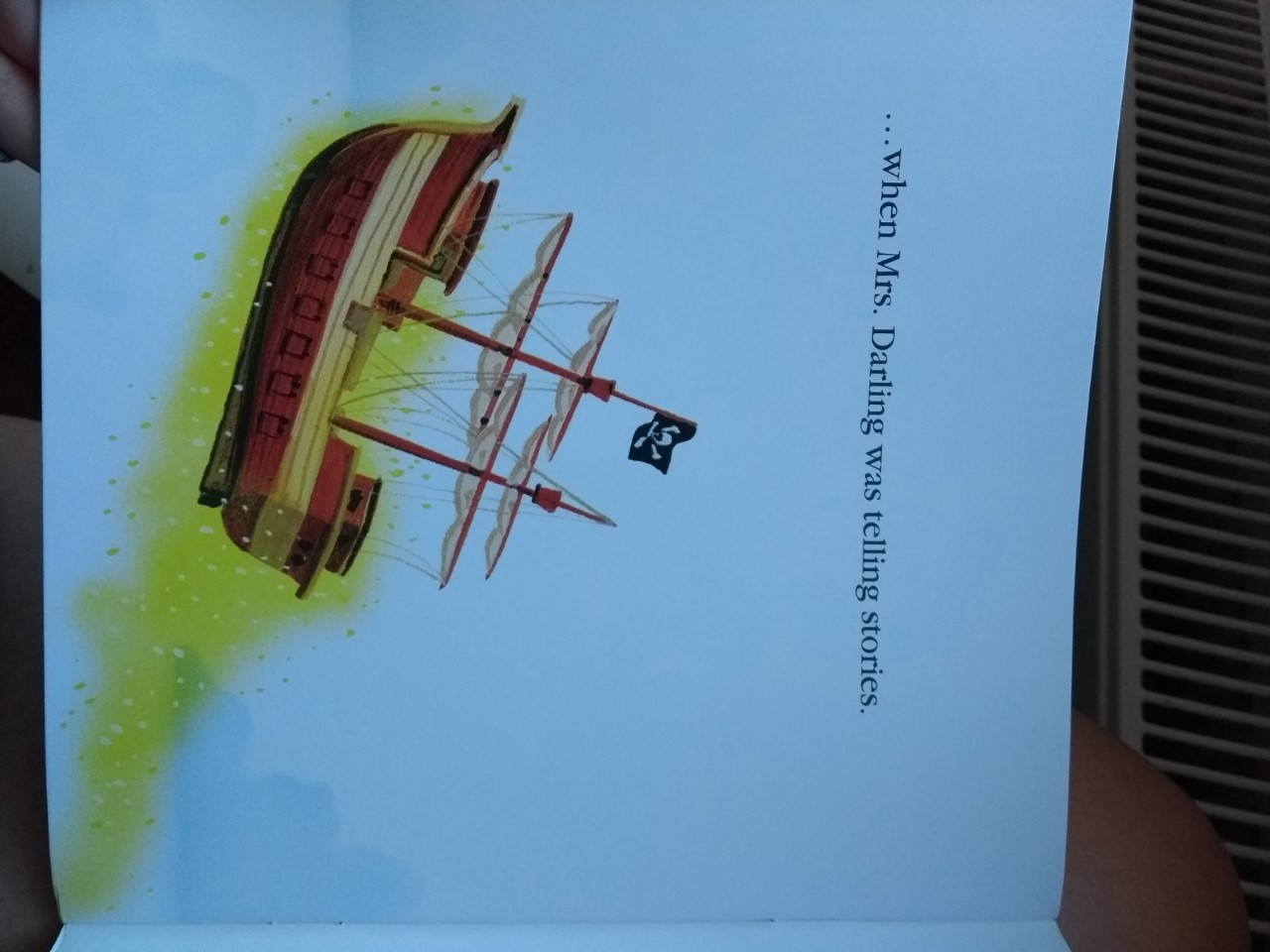